远近的奥秘
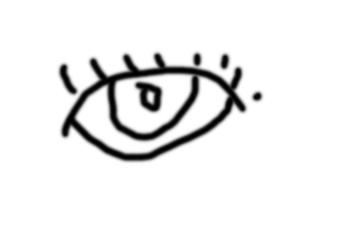 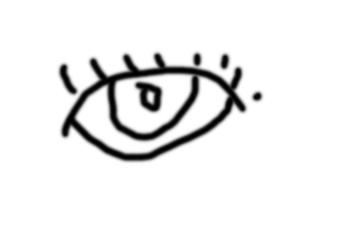 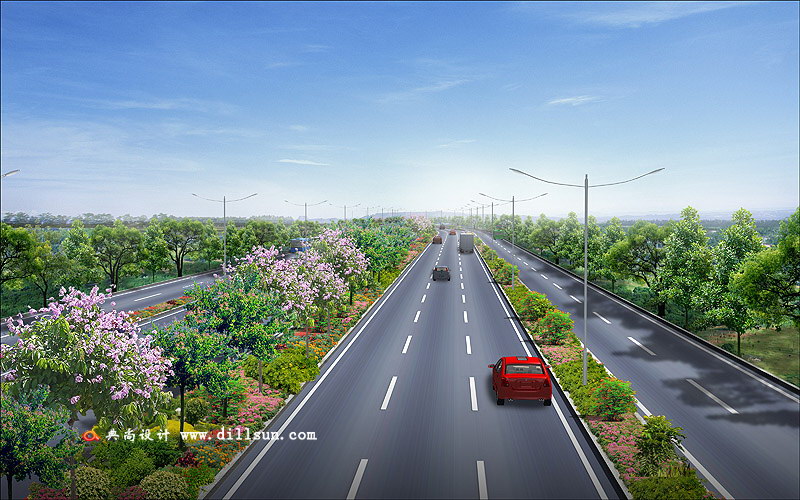 图中你看出什么规律？
透视现象是什么？
在生活中，我们发现同样的物体，在
不同的位置上，会产生近大远小、近高远
低、近宽远窄的变化，这就是透视现象。
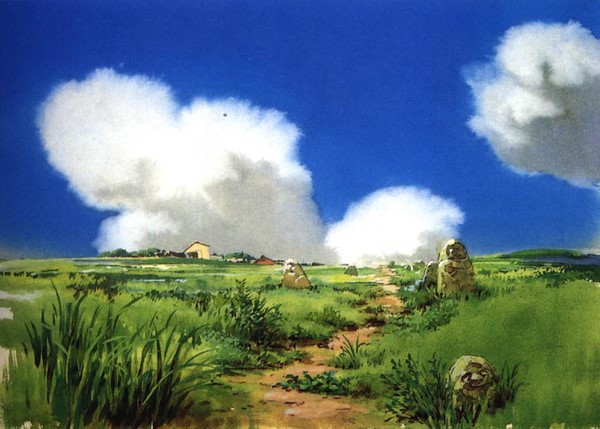 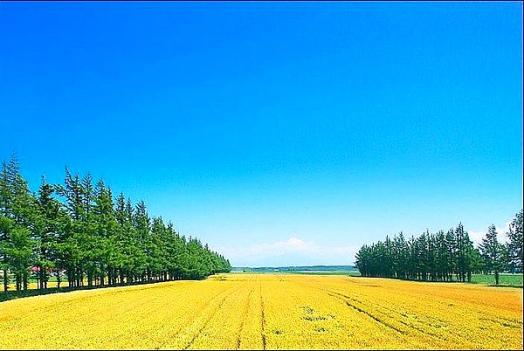 向远处眺望，天与地、天与水面之间产生了一条长长的水平线，这就是视平线
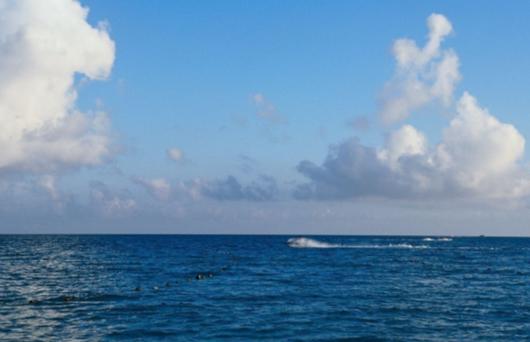 消失点：当两边的物体向远处延伸时，就慢慢地消失在视平线的一点上，这点就是消失点
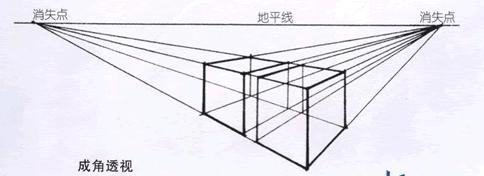 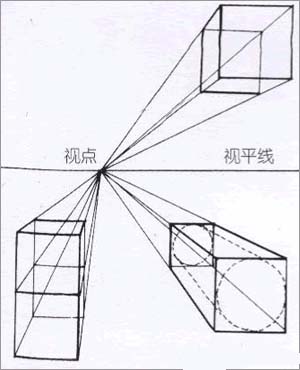 透视分类：
  1.平行透视（又称一点透视）
  2.成角透视（又称两点透视）
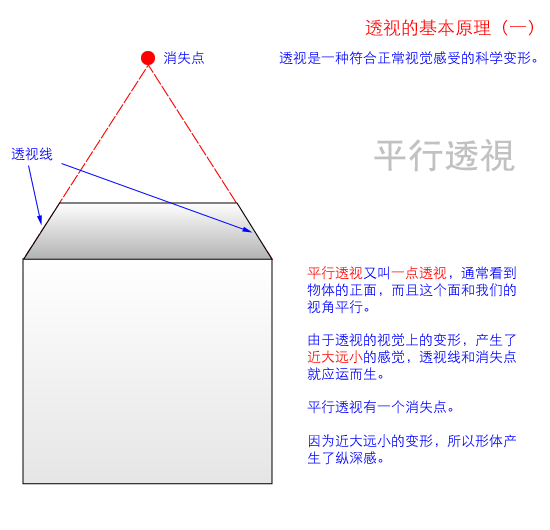 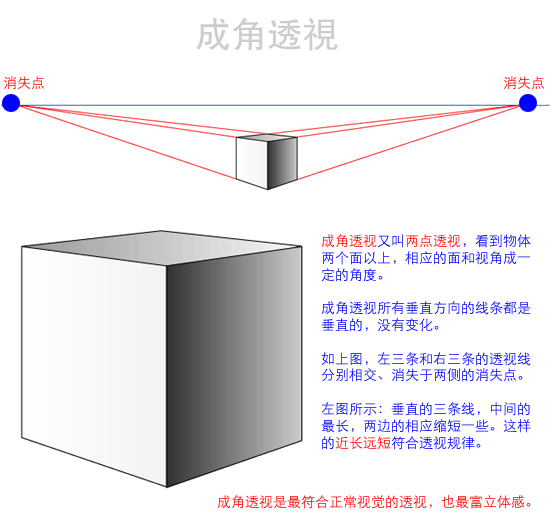 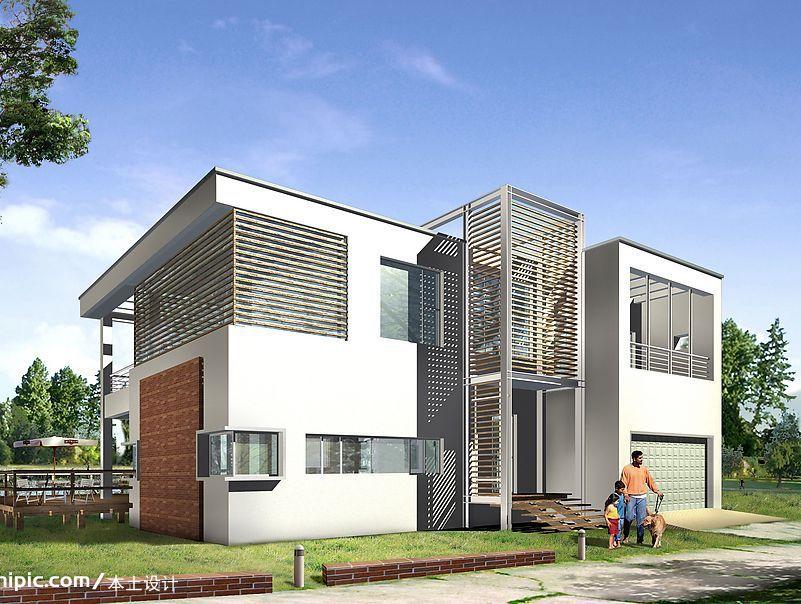 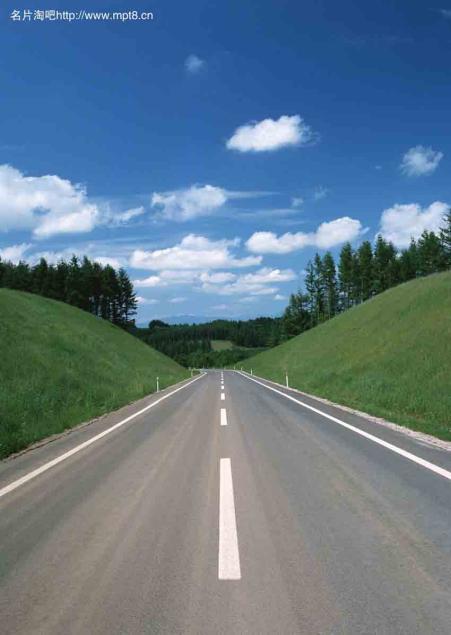 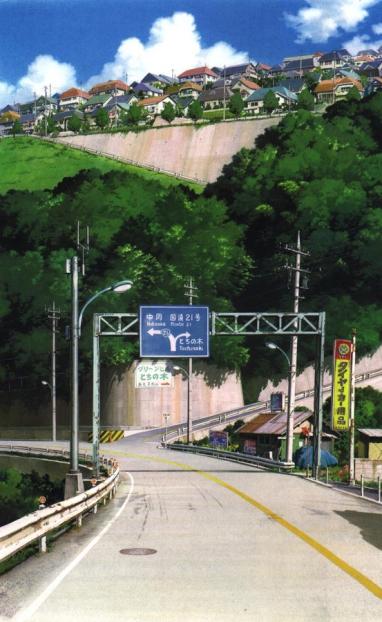 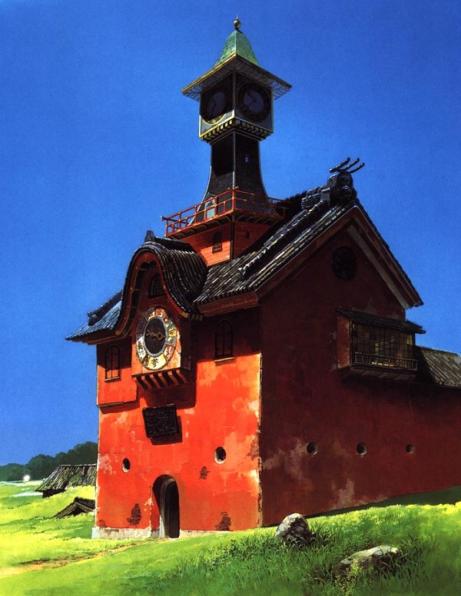 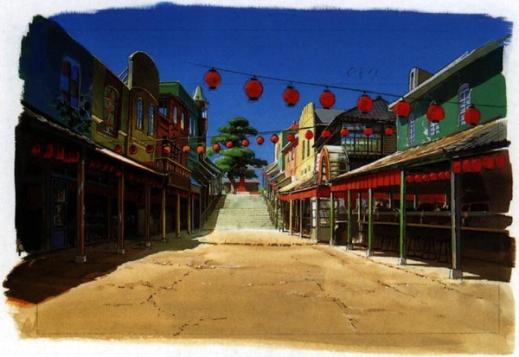 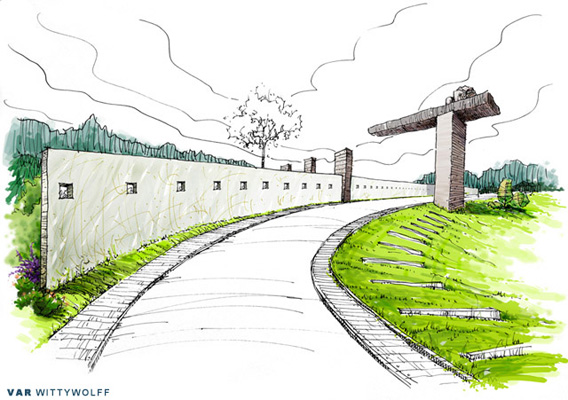 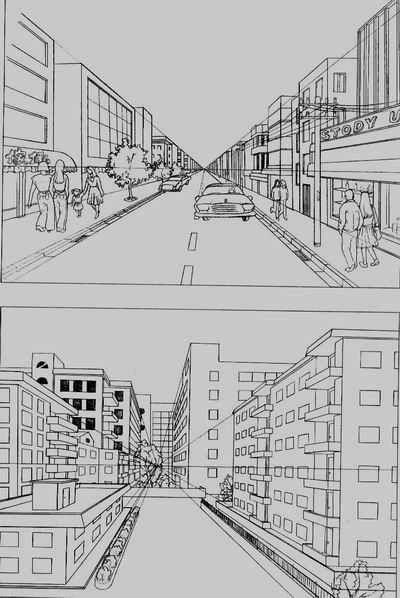 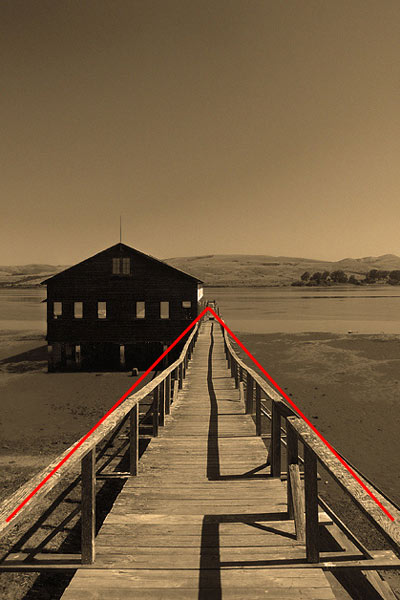 作业要求
观察图片中事物的特征，寻找出符合透视变化的基本规律

构图（考虑安排主体物的合理位置。运用透视现象进行构图）

上色（注重色彩）
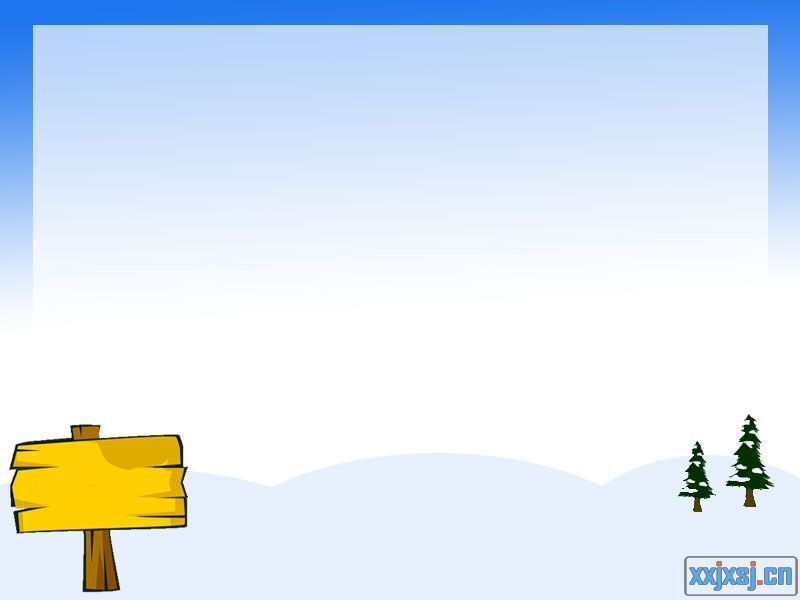 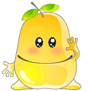 再见！
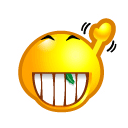